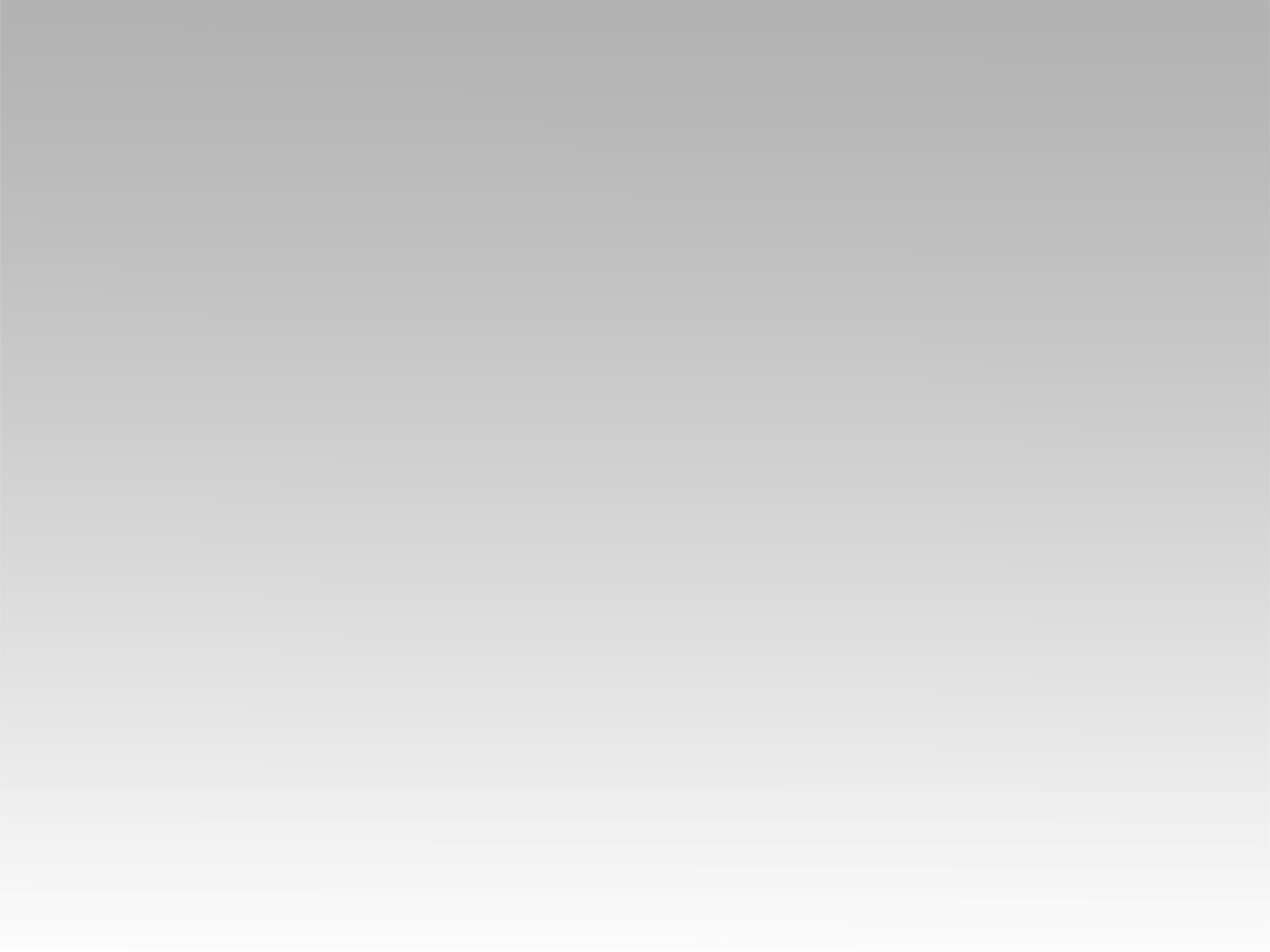 تـرنيــمة
هنعدي معاك فوق أحزانا
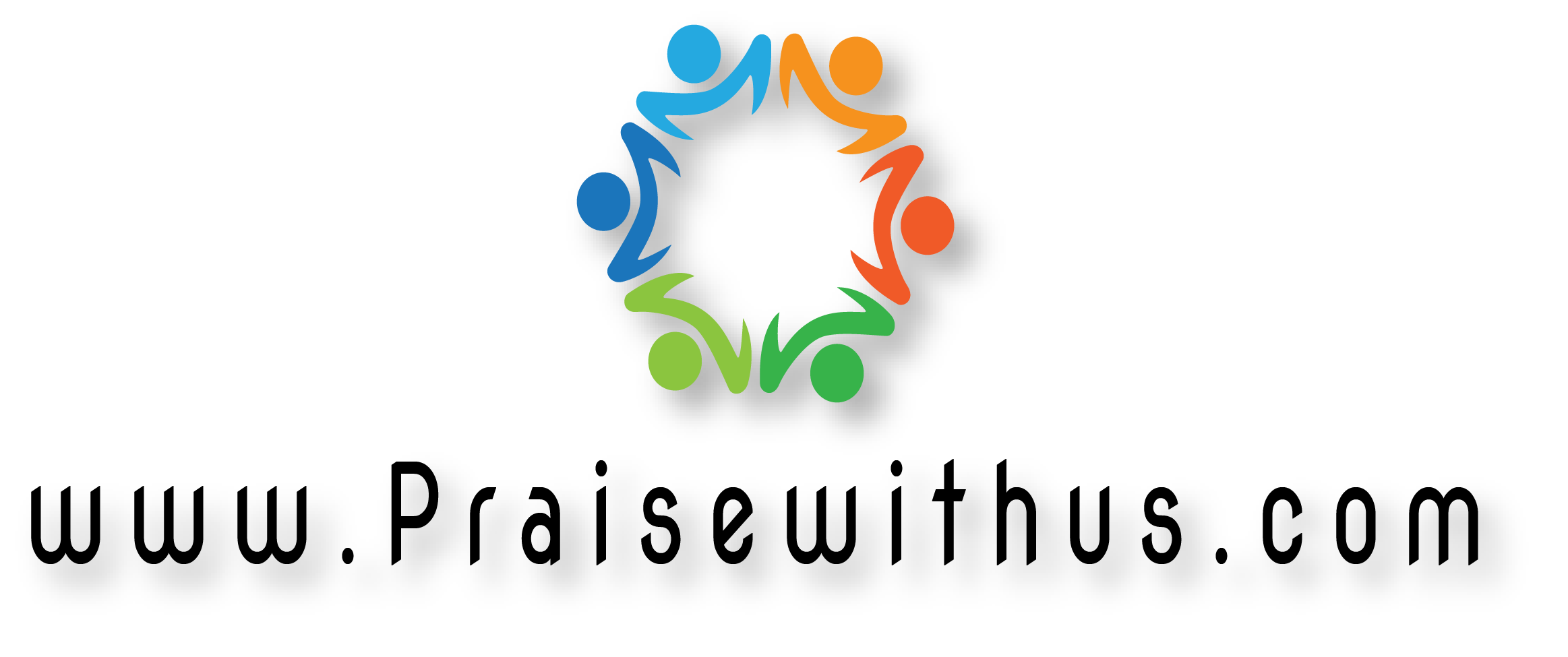 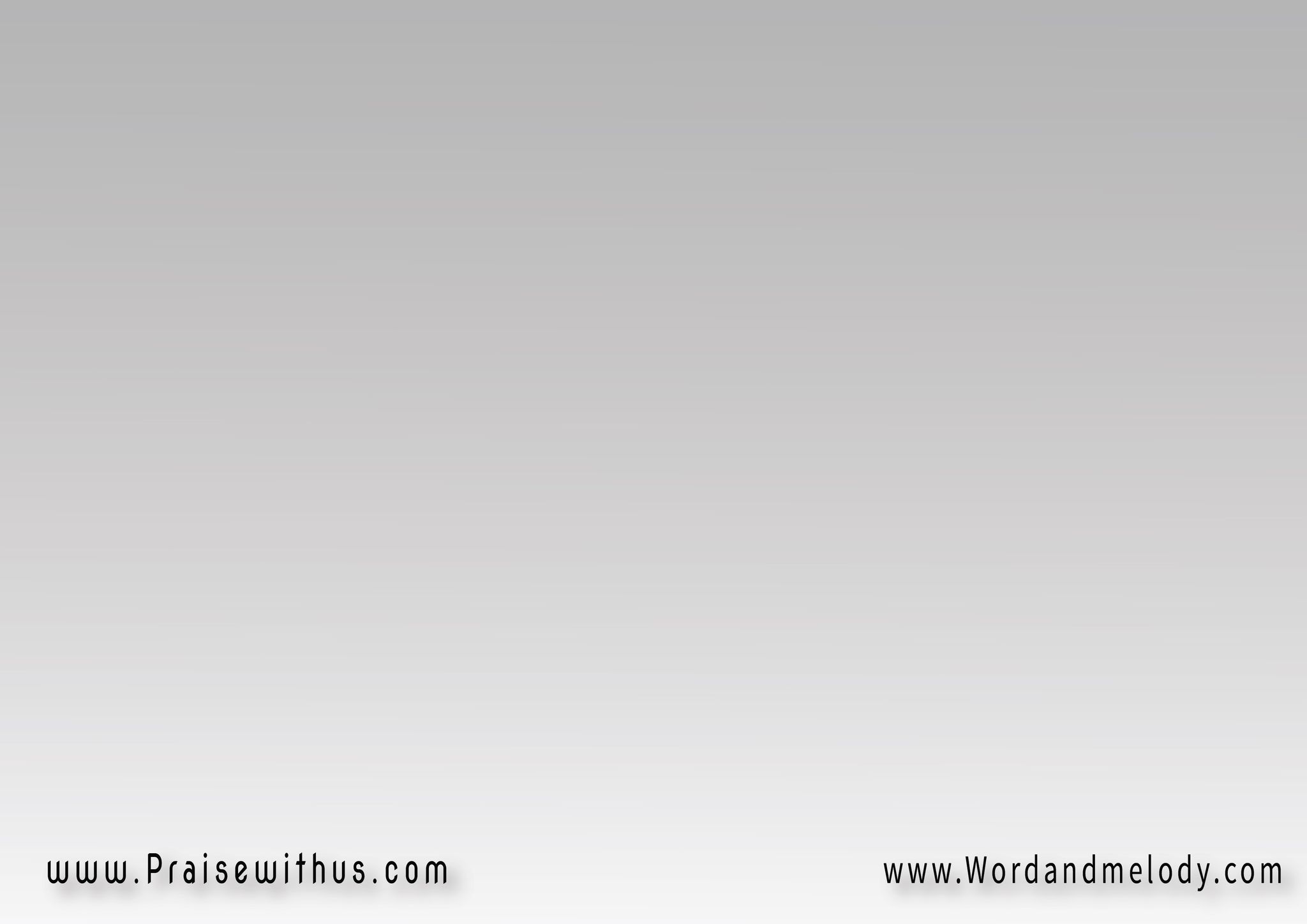 1-
هنعدي معاك فوق أحزاناع الماضي ندوس ننسى آلامناهنعدي قفار مليانة مراروندوس عليها بأقدامنا
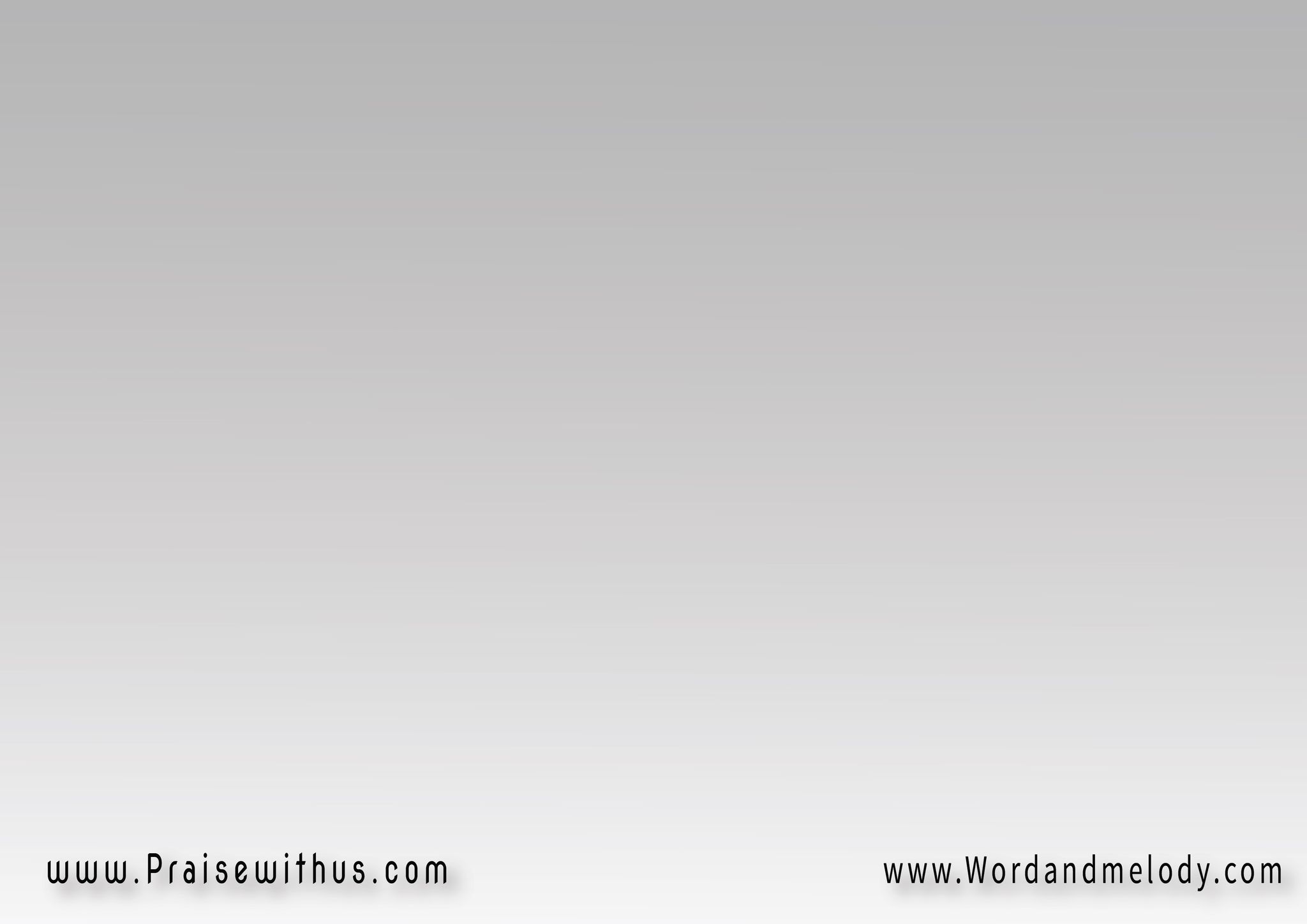 القرار:
(وبألف ذراع هاتعديناومجدك يعلى ف وسطينا)2(من مجد لمجد نعديلحد ما ندخل نملك أراضينا)2
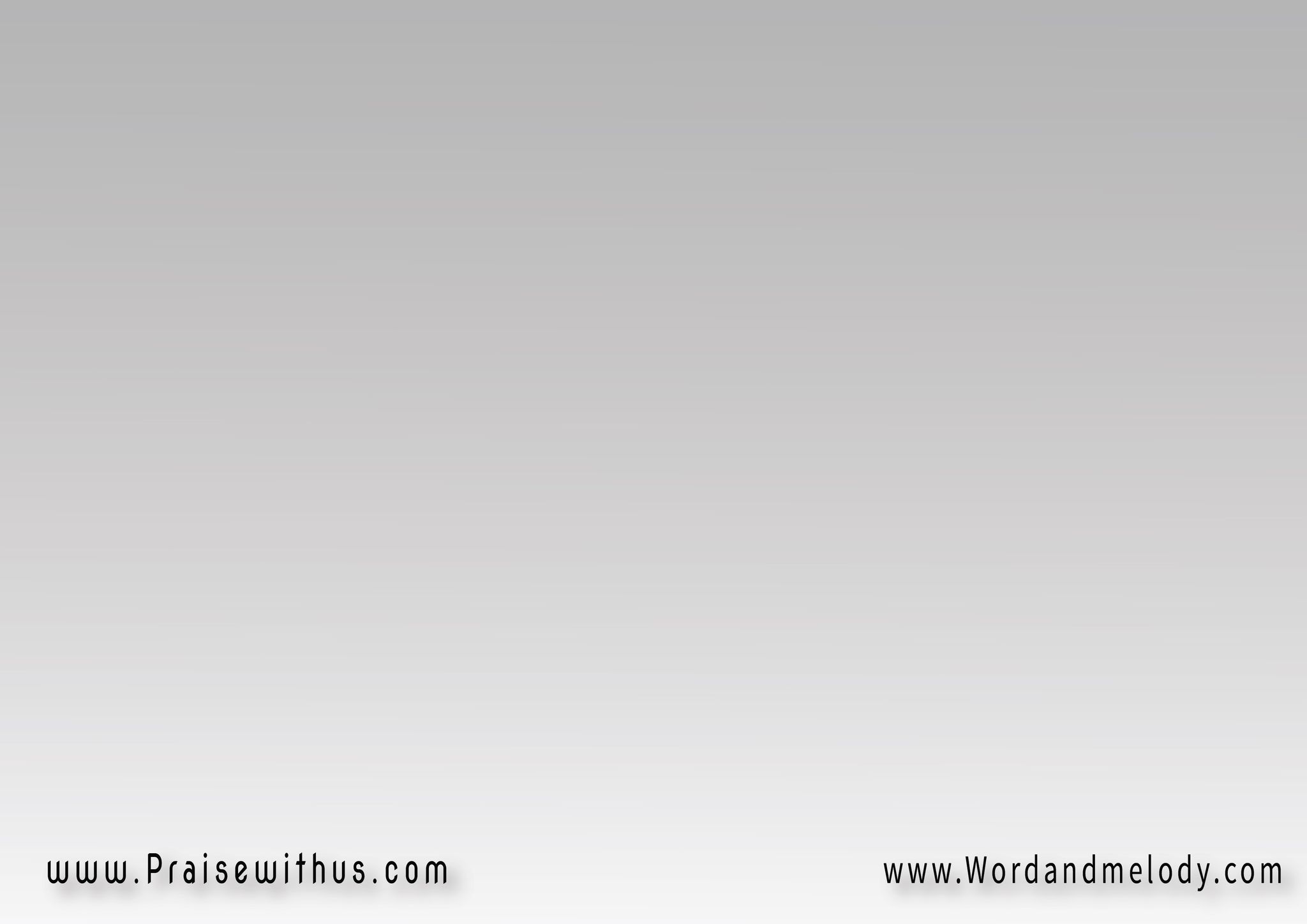 2-
هنعدي في برية أليمة
والأيد اللي معانا عظيمة
تشفى الموجوع
تشبع في الجوع
وفي كل احتياجاتنا كريمة
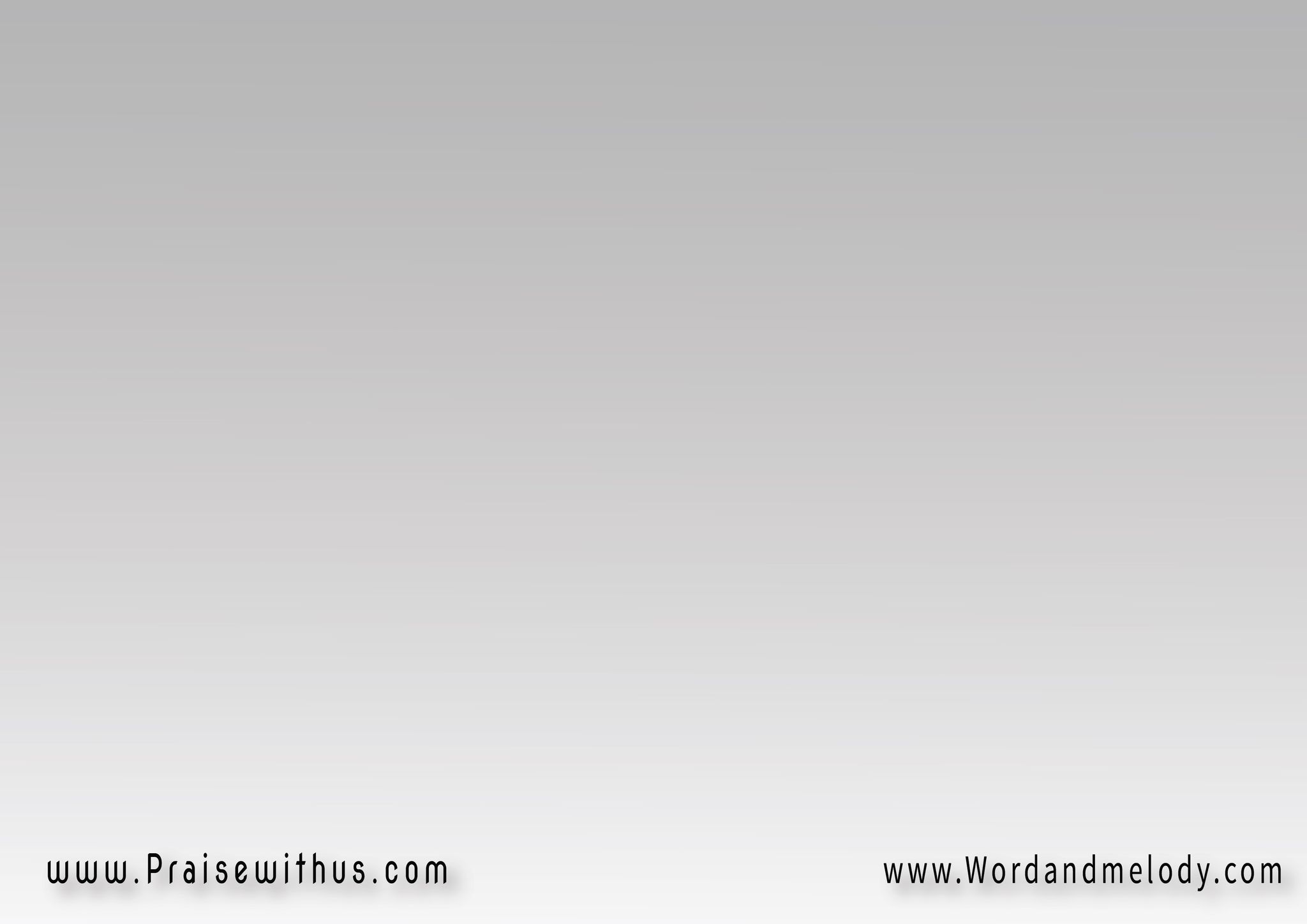 القرار:
(وبألف ذراع هاتعديناومجدك يعلى ف وسطينا)2(من مجد لمجد نعديلحد ما ندخل نملك أراضينا)2
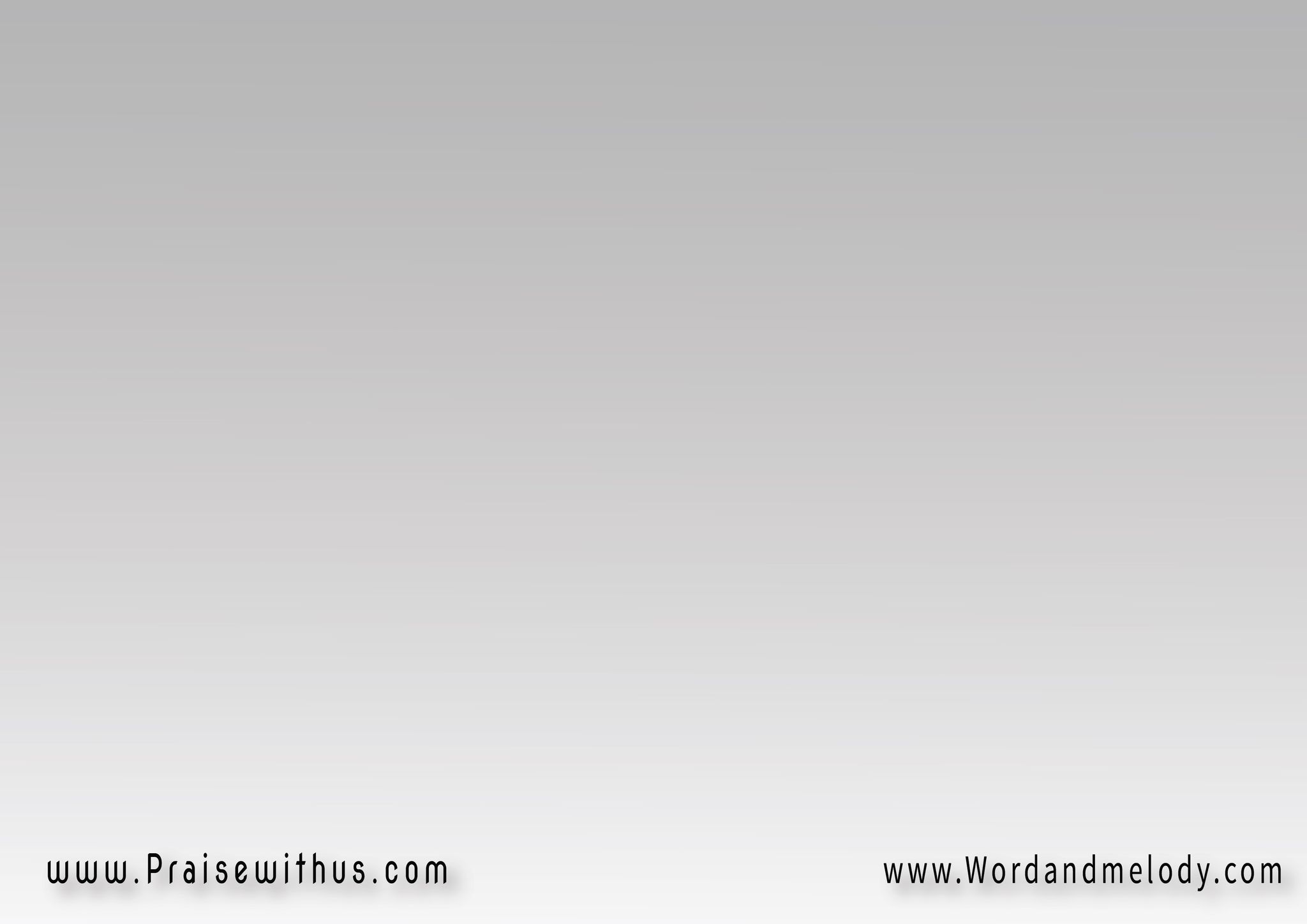 3-
هنعدي في أيدينا المواعيد
دا كتابك لينا حق أكيد
دا كلامك حي ومليان ضي
بيشهد أنك رب مجيد
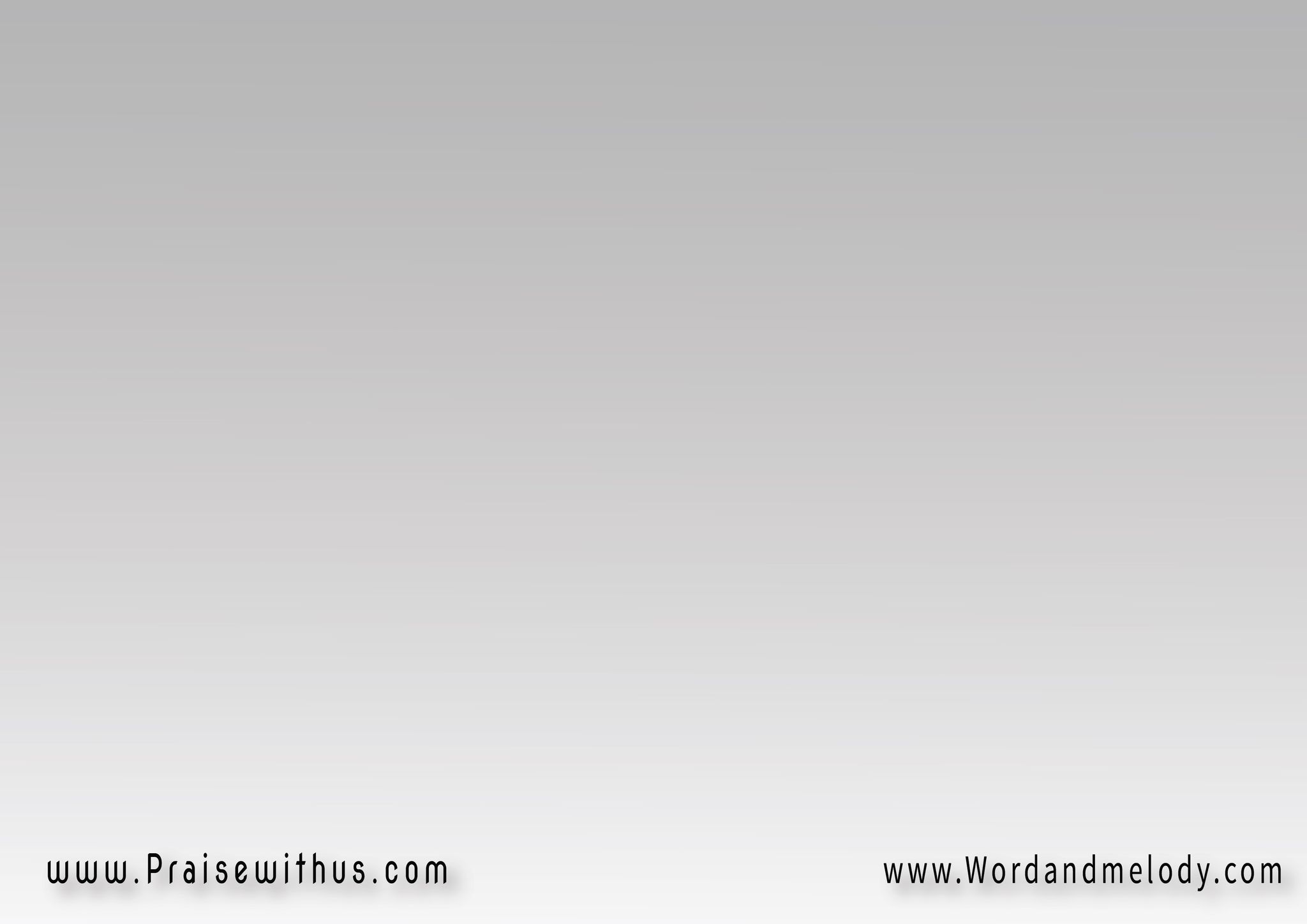 القرار:
(وبألف ذراع هاتعديناومجدك يعلى ف وسطينا)2(من مجد لمجد نعديلحد ما ندخل نملك أراضينا)2
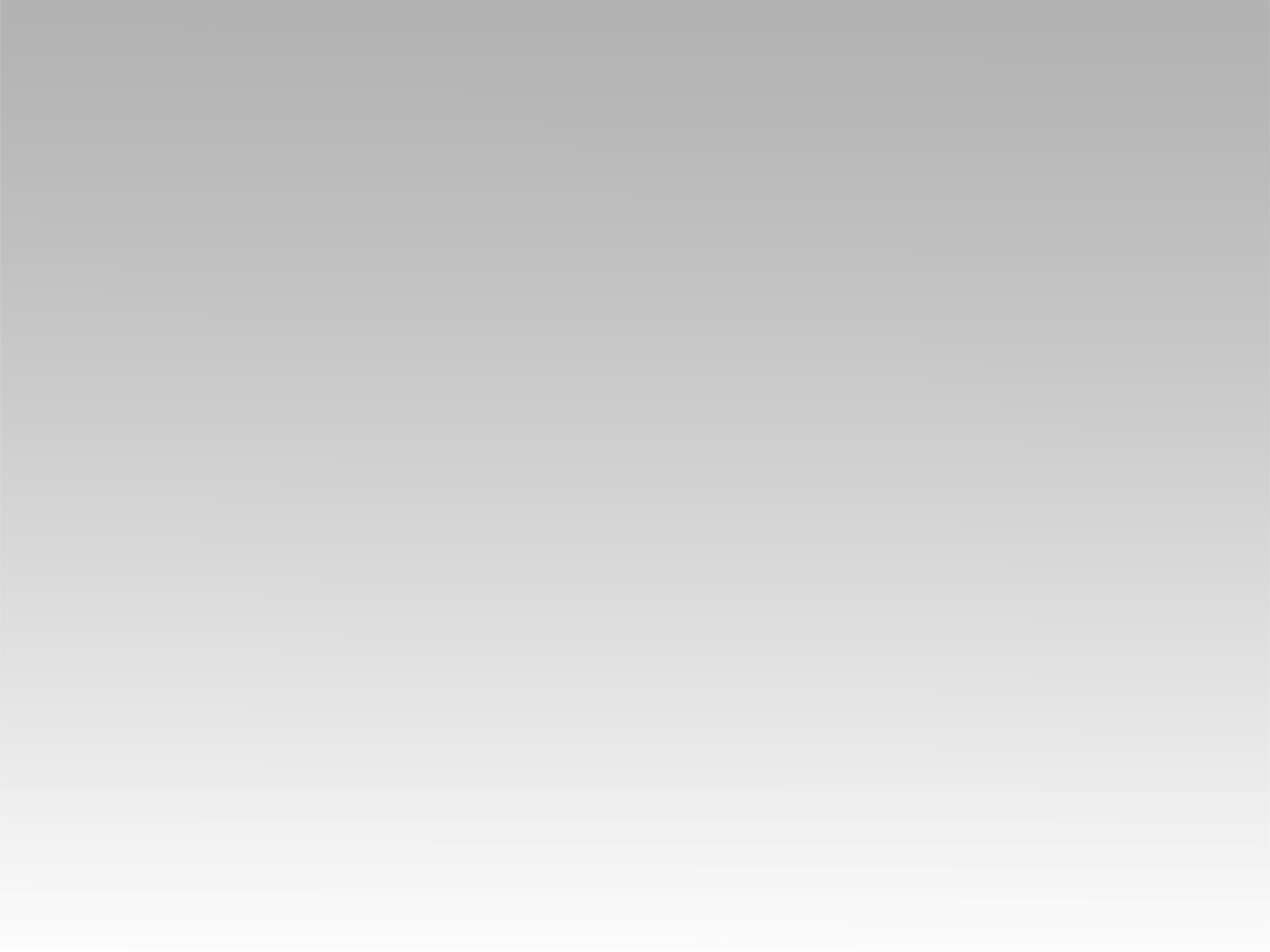 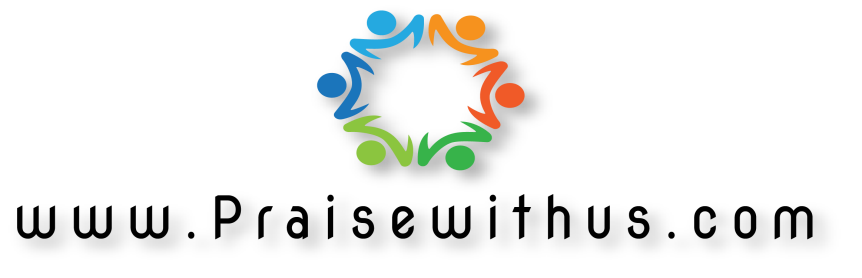